Lesson 36b
Short I Advanced
[Speaker Notes: ufliteracy.org]
Lesson 36b
Short I Advanced
[Speaker Notes: See UFLI Foundations lesson plan Step 1 for phonemic awareness activity.]
[Speaker Notes: See UFLI Foundations lesson plan Step 2 for student phoneme responses.]
a
m
s
t
p
f
n
d
c
g
b
k
h
r
l
w
j
y
x
qu
v
z
[Speaker Notes: See UFLI Foundations lesson plan Step 3 for auditory drill activity.]
[Speaker Notes: No slides needed for auditory drill.]
[Speaker Notes: See UFLI Foundations lesson plan Step 4 for blending drill word chain and grid. 
Visit ufliteracy.org to access the Blending Board app.]
[Speaker Notes: See UFLI Foundations lesson plan Step 5 for recommended teacher language and activities to introduce the new concept.]
i
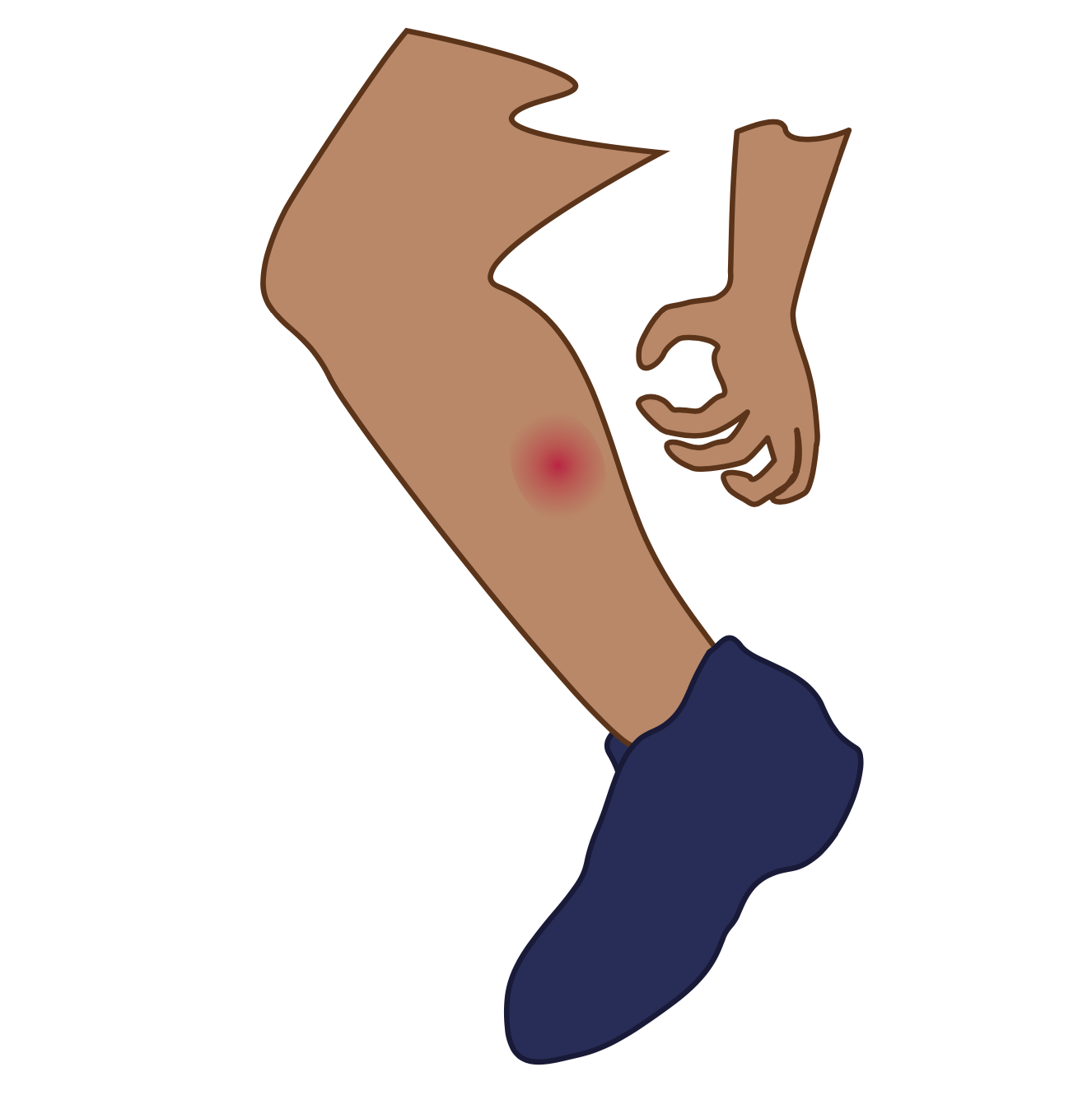 sit
big
i
in
is
i
s i p s
l i s t
s l i d
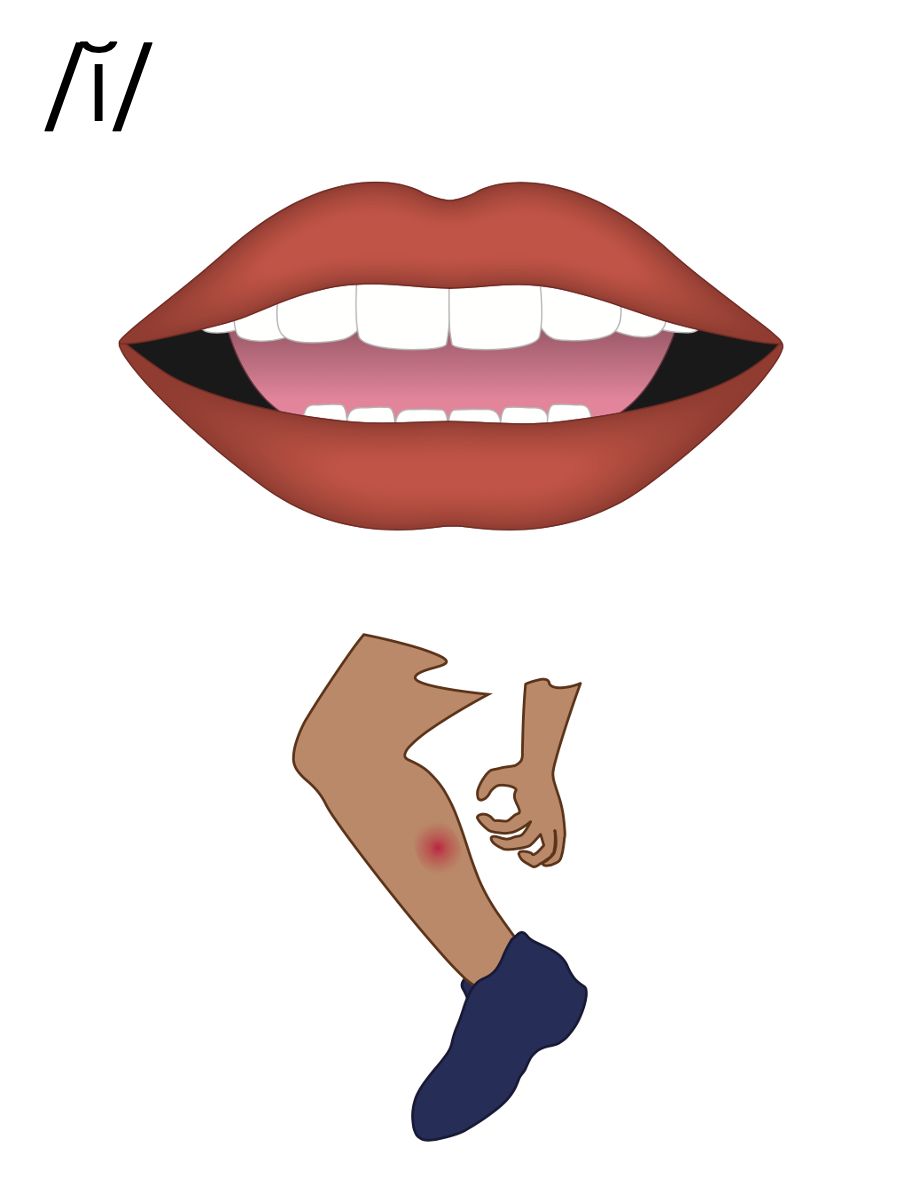 i
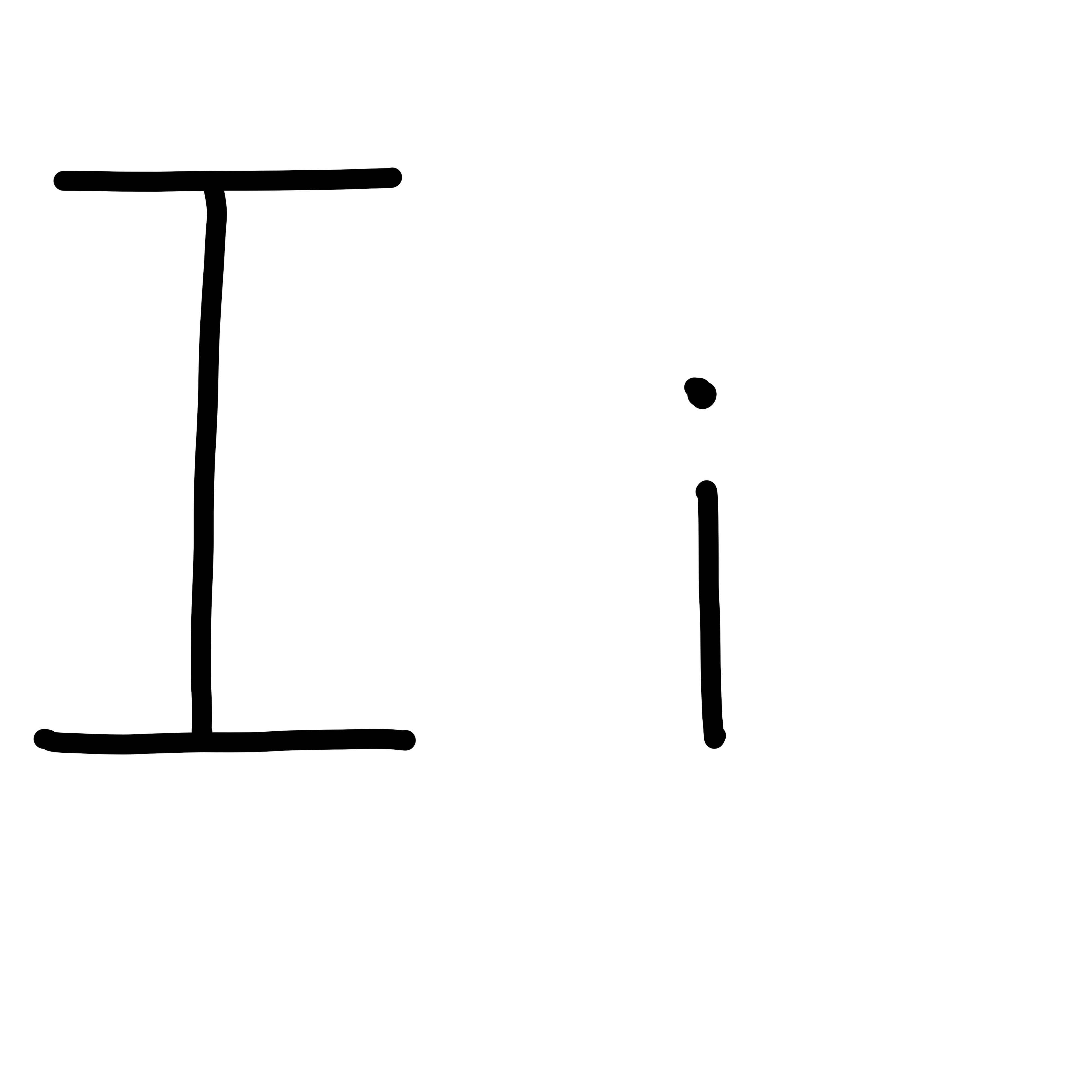 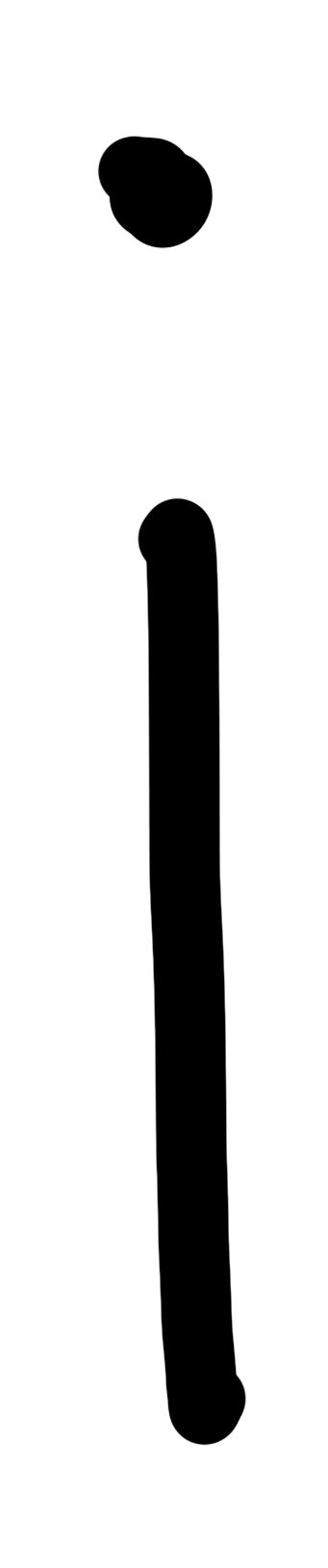 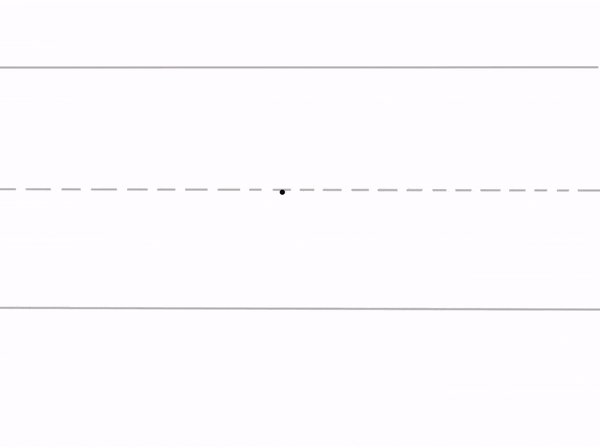 [Speaker Notes: Lowercase i gif]
did
wind
its
if
fit
win
big
kids
sits
list
skin
twin
flip
trip
[Speaker Notes: See UFLI Foundations lesson plan Step 5 for words to spell.
Handwriting paper to model spelling.]
[Speaker Notes: See UFLI Foundations lesson plan Step 5 for words to spell.
Handwriting paper for guided spelling practice.]
Insert brief reinforcement activity and/or transition to next part of reading block.
Lesson 36b
Short I Advanced
New Concept Review
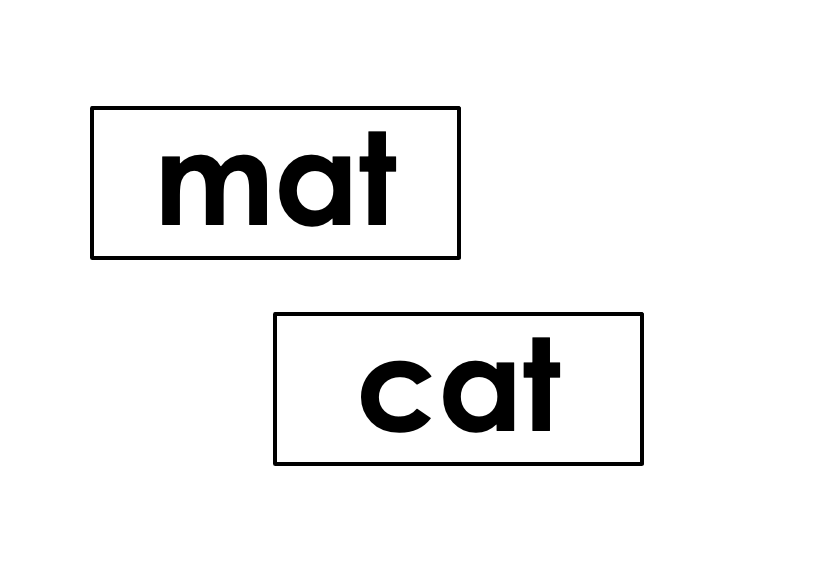 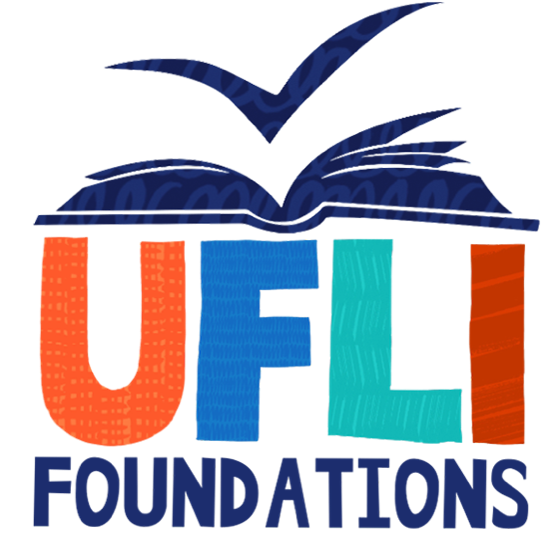 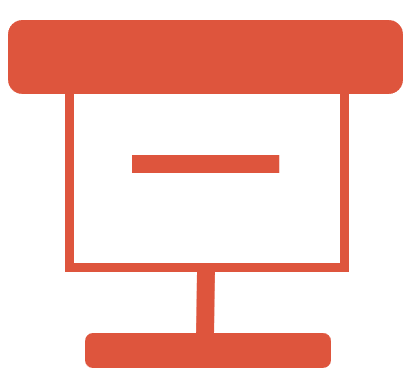 [Speaker Notes: See UFLI Foundations lesson plan Step 5 for recommended teacher language and activities to review the new concept.]
i
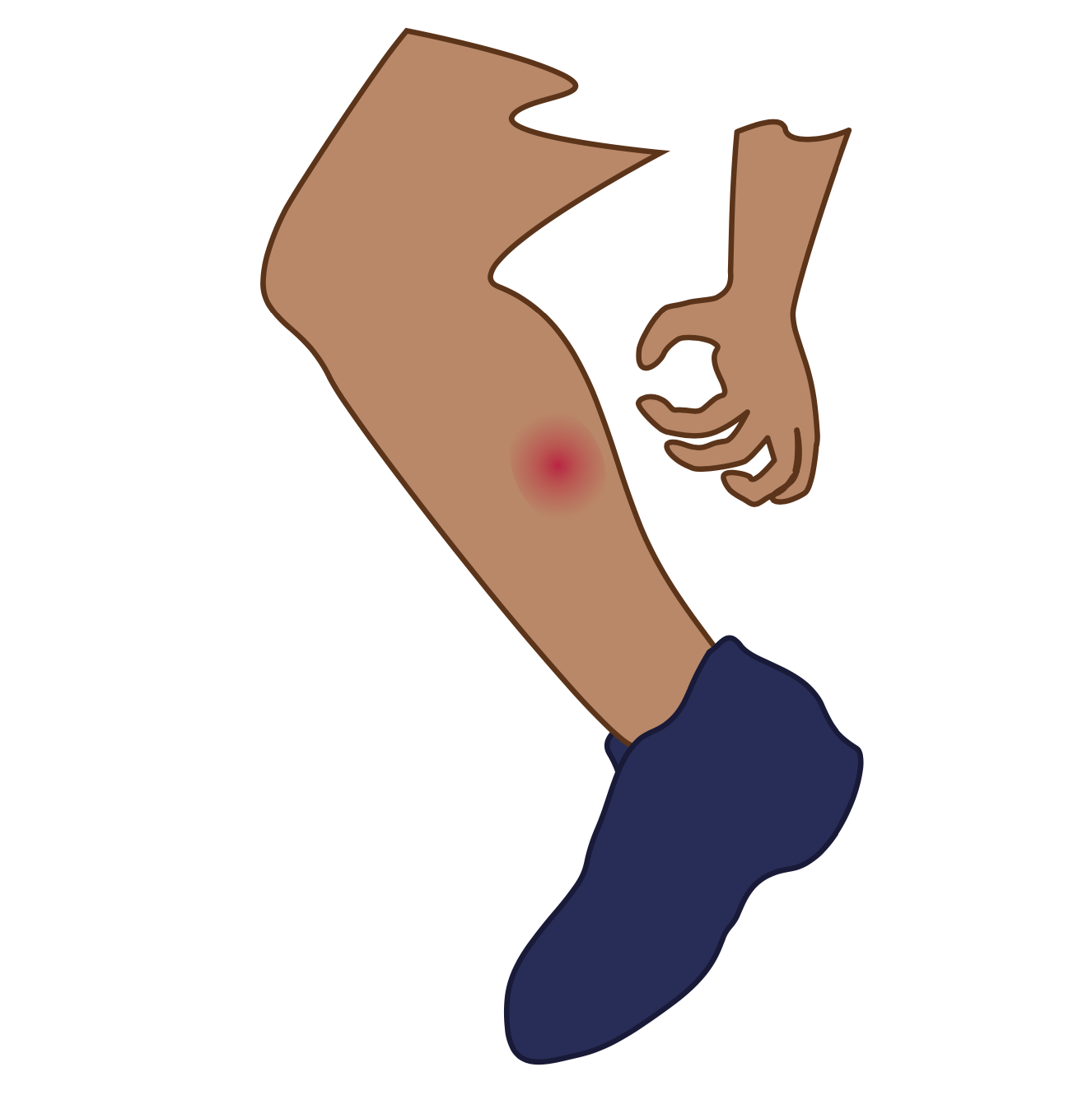 sit
big
i
in
is
i
s i p s
l i s t
s l i d
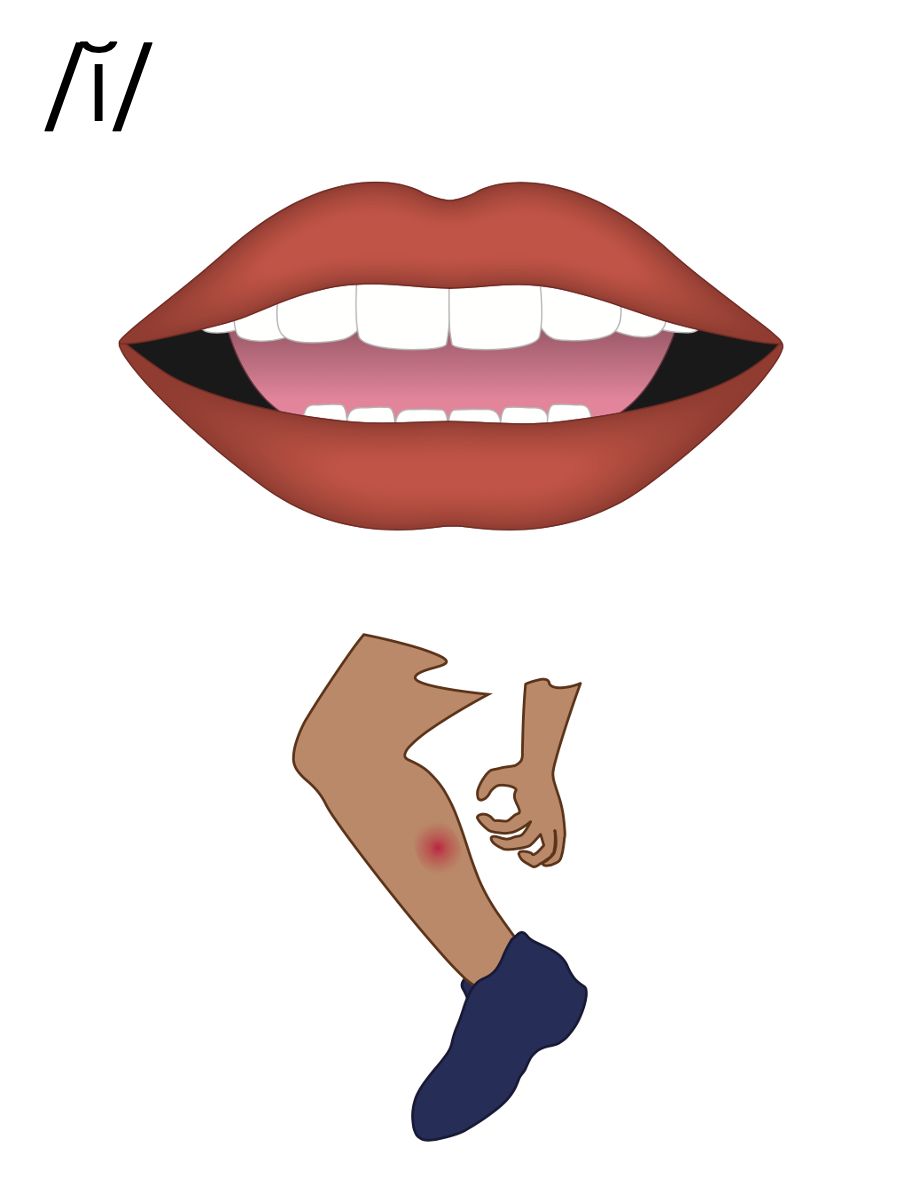 i
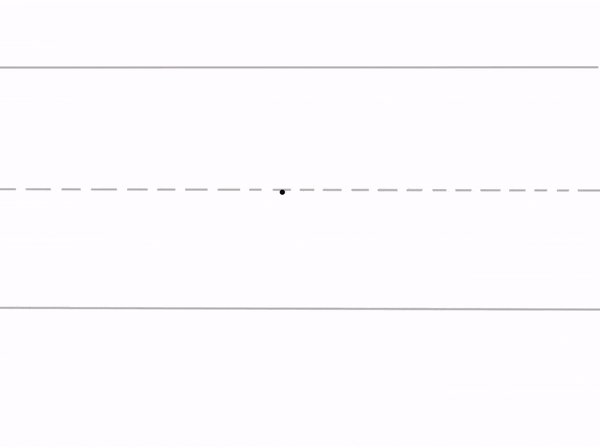 [Speaker Notes: Lowercase i gif]
its
list
skip
gift
[Speaker Notes: See UFLI Foundations lesson plan Step 6 for word work activity. 
Visit ufliteracy.org to access the Word Work Mat apps.]
[Speaker Notes: See UFLI Foundations lesson plan Step 7 for irregular word activities.
The white rectangle under each word may be used in editing mode. Cover the heart and square icons then reveal them one at a time during instruction.]
[Speaker Notes: See UFLI Foundations manual for more information about reviewing irregular words.]
to
[Speaker Notes: Lesson 15+

O represents the /ū/ sound.

The white rectangle under the word may be used in editing mode. Cover the heart and square icons then reveal them one at a time during instruction.]
do
[Speaker Notes: Lesson 15+

O represents the /ū/ sound.

The white rectangle under the word may be used in editing mode. Cover the heart and square icons then reveal them one at a time during instruction.]
of
[Speaker Notes: Lesson 17+

O represents the /ŭ/ sound.
F represents the /v/ sound.

The white rectangle under the word may be used in editing mode. Cover the heart and square icons then reveal them one at a time during instruction.]
see
[Speaker Notes: Lessons 19-84
*Temporarily irregular 

EE /ē/ has not been introduced yet. 

The white rectangle under the word may be used in editing mode. Cover the heart and square icons then reveal them one at a time during instruction.]
[Speaker Notes: Handwriting paper for irregular word spelling practice. Use as needed. 
See UFLI Foundations manual for more information about reviewing irregular words.]
[Speaker Notes: See UFLI Foundations lesson plan Step 8 for connected text activities.]
Lin ran to lift it.
Can Sid do a flip?
I see the cap fits him!
[Speaker Notes: See UFLI Foundations lesson plan Step 8 for sentences to write.]
[Speaker Notes: The UFLI Foundations decodable text is provided here. See UFLI Foundations decodable text guide for additional text options.]
Trip to the Pond
Tim and his six dogs are on a trip to the pond. 
The dogs do flips in the mud and spin in the sand. 
Next, Tim and his six dogs jump in the pond for a swim.
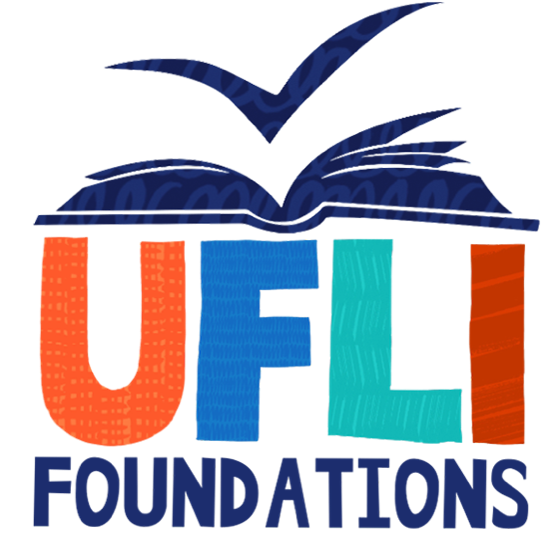 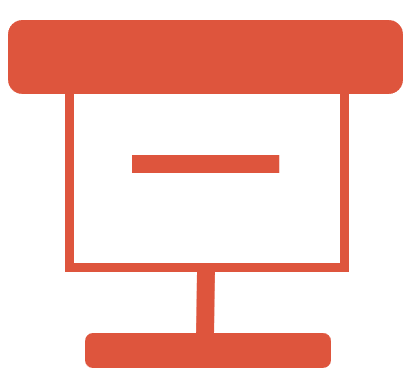 Tim said, “I see a disk.” 
The dogs swim to get the disk. 
Tim and his dogs are wet. 
Drip! Drip! Drip!
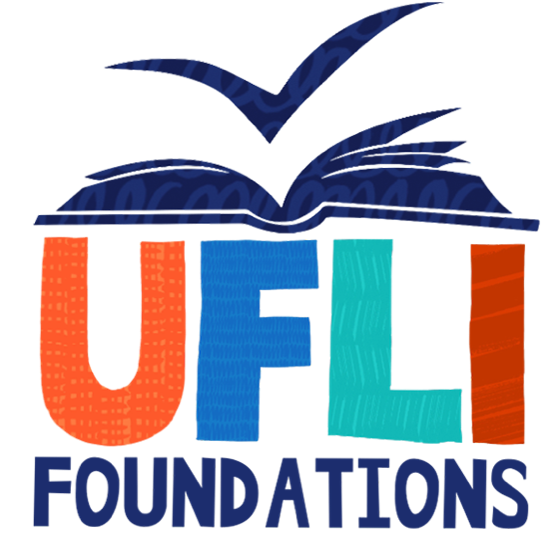 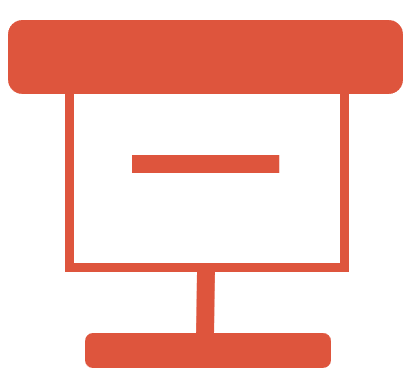 “The trip to the pond was fun,” said Tim. 
“Yip, Yip,” said the six dogs.
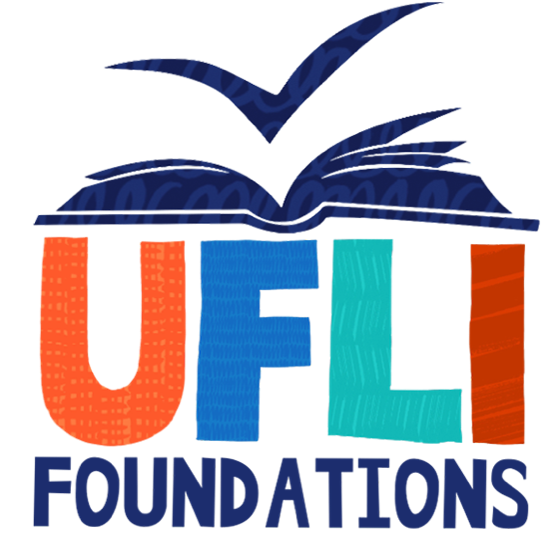 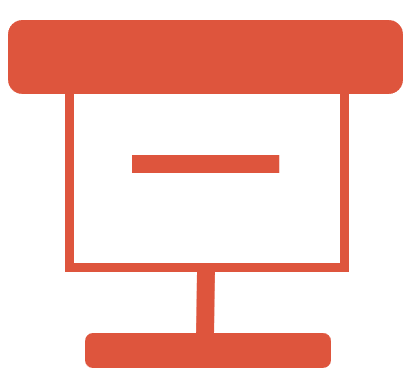 Insert brief reinforcement activity and/or transition to next part of reading block.